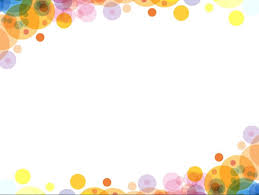 PHÒNG GD & ĐT QUẬN LONG BIÊN
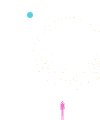 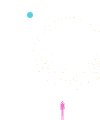 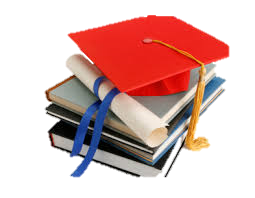 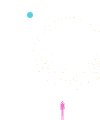 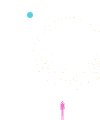 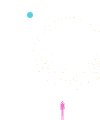 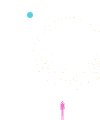 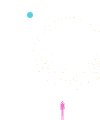 MÔN : TỰ NHIÊN VÀ XÃ HỘI
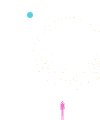 BÀI 16: CHĂM SÓC VÀ BẢO VỆ CÂY TRỒNG
BÀI 16: CHĂM SÓC VÀ BẢO VỆ CÂY TRỒNG
TIẾT 2
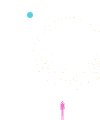 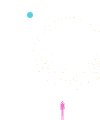 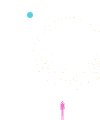 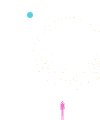 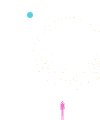 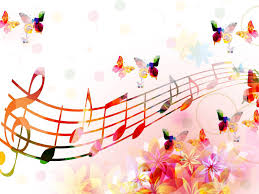 KHỞI ĐỘNG
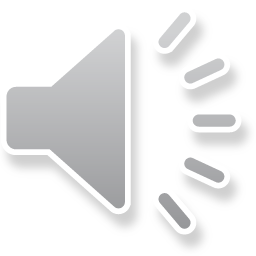 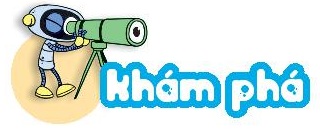 Hãy quan sát hình ảnh, thảo luận nhóm và trả lời các câu hỏi sau:
   +Tranh vẽ gì?
   + Điều xảy ra với các bạn trong hình ?
   + Theo em cần lưu ý gì khi tiếp xúc với một số cây có gai và có độc?
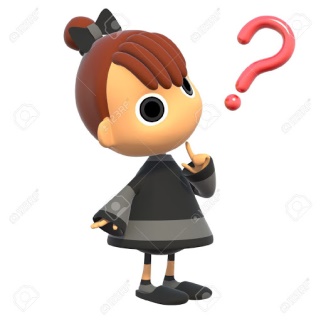 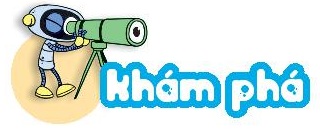 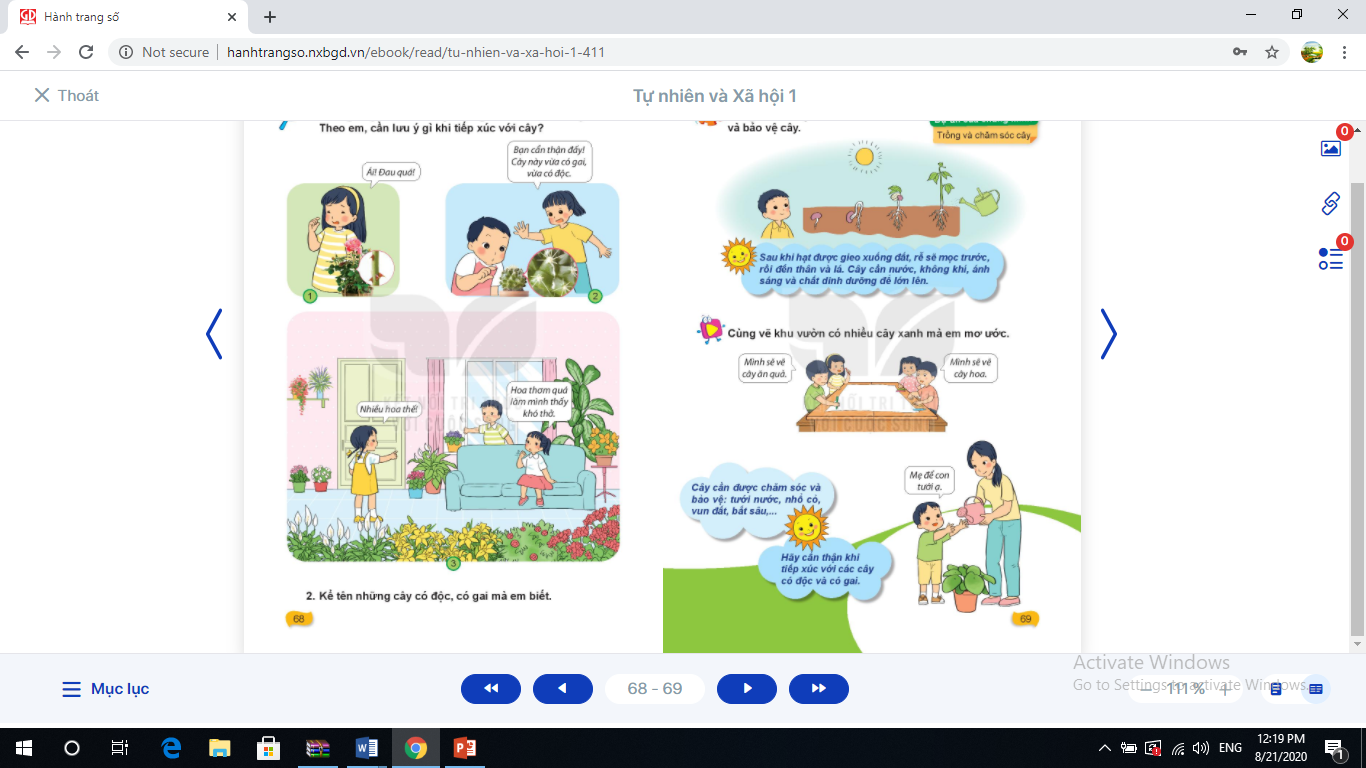 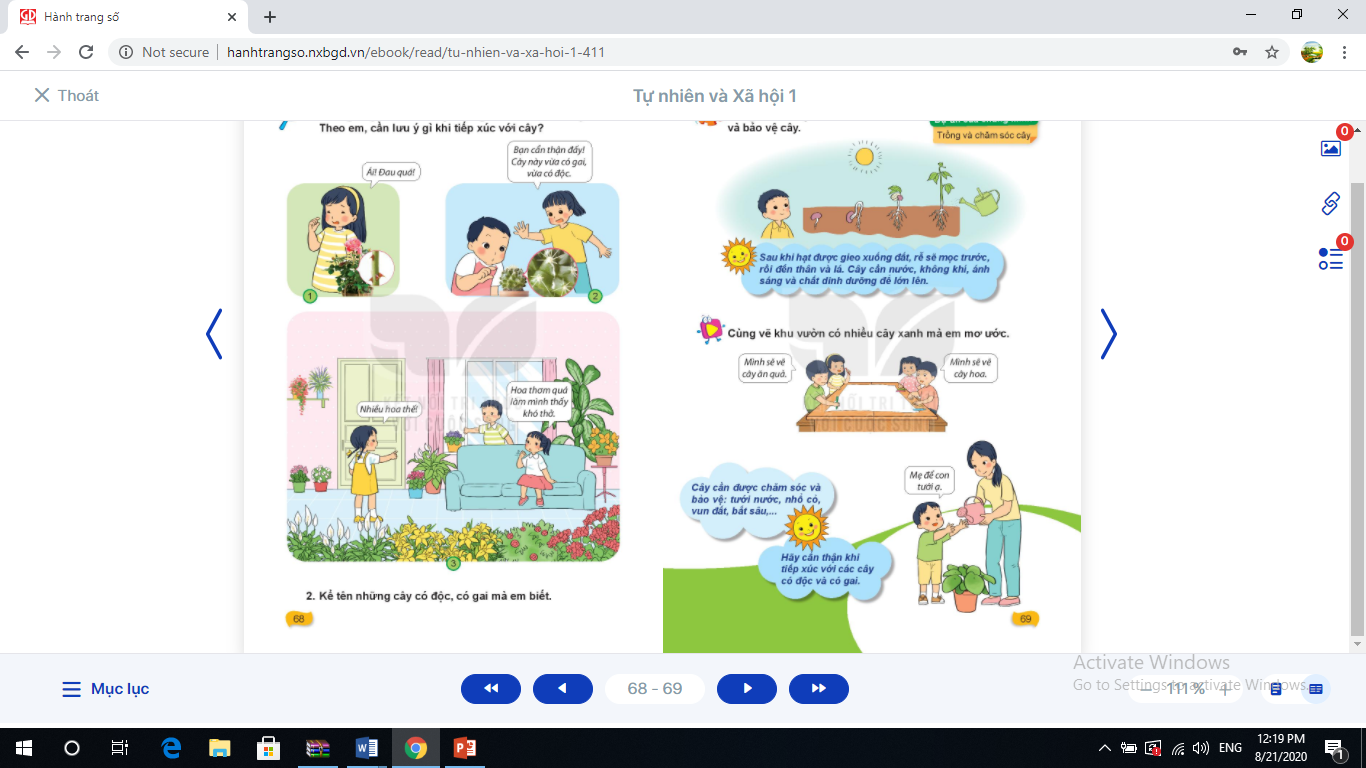 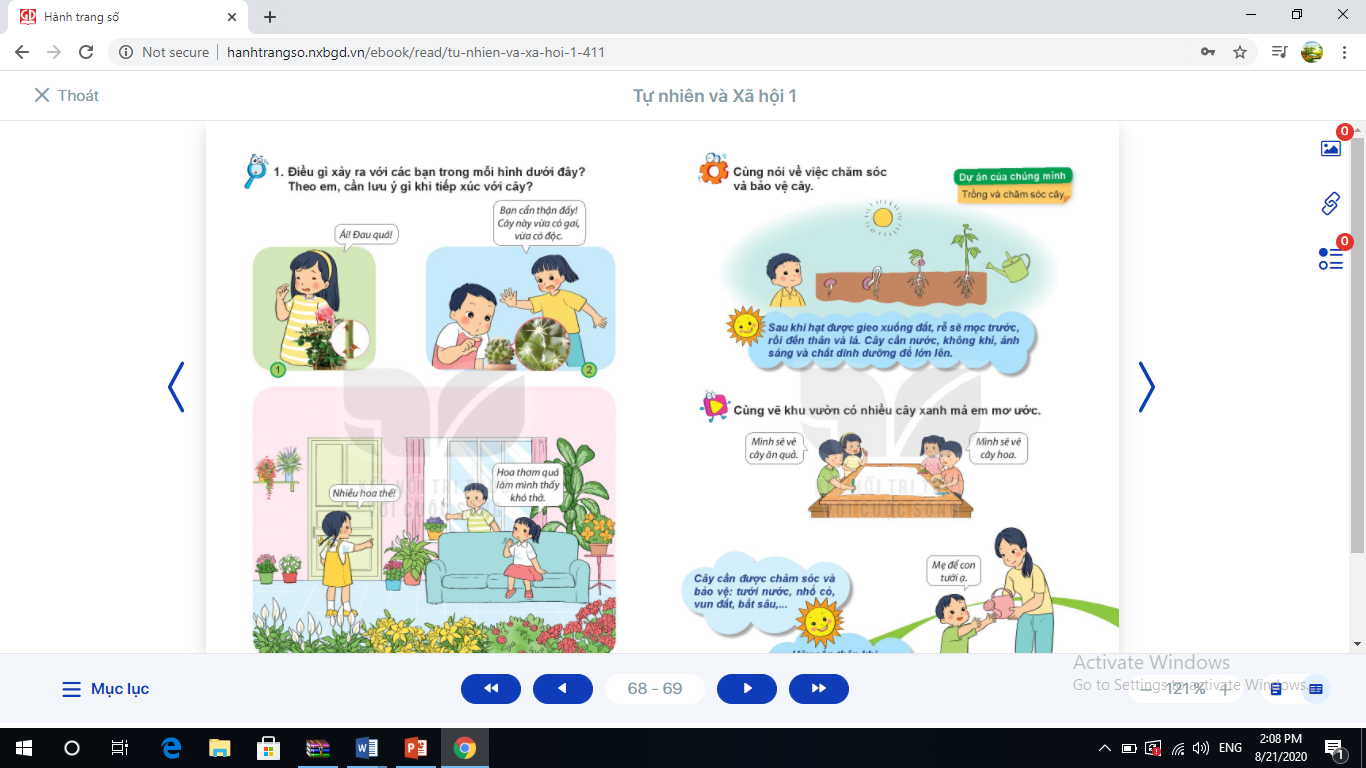 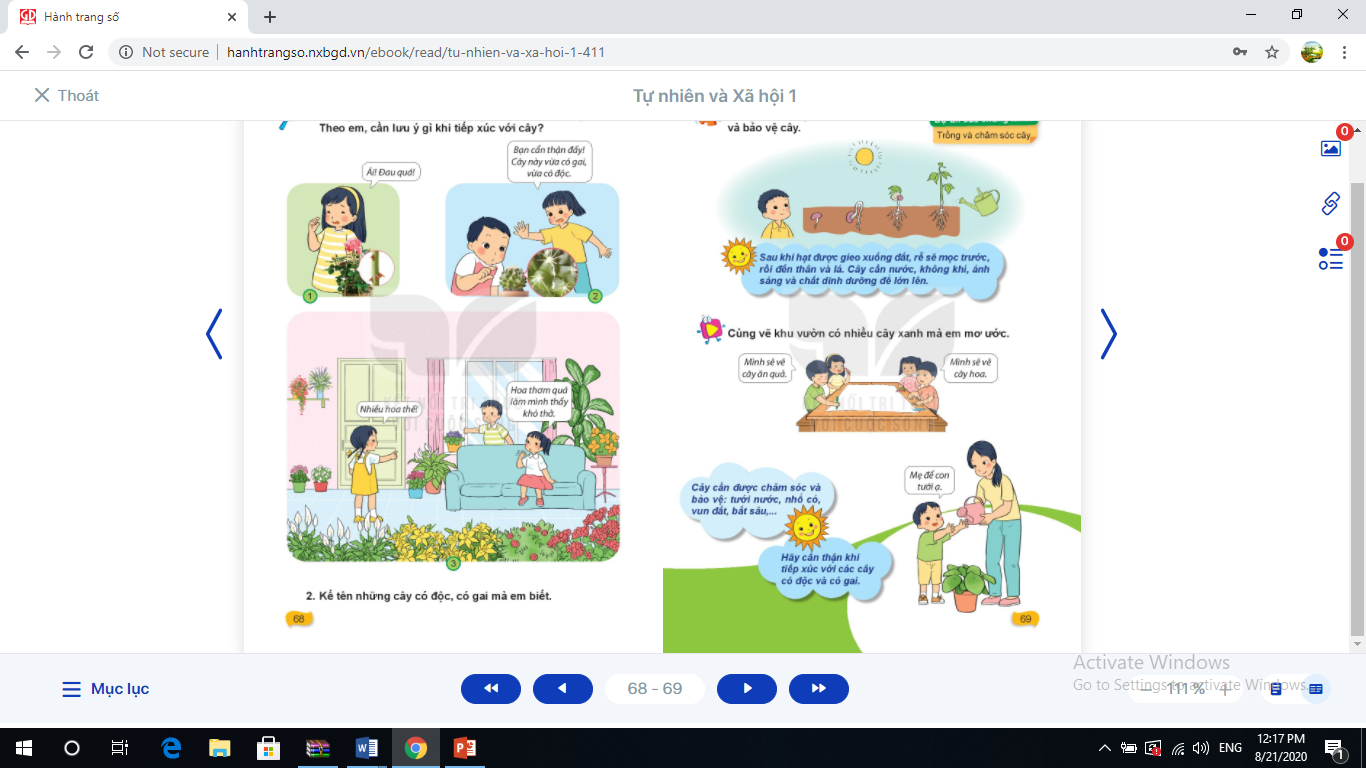 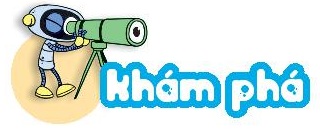 Quanh ta có nhiều loại cây, có cây có gai và có loại cây chứa độc.
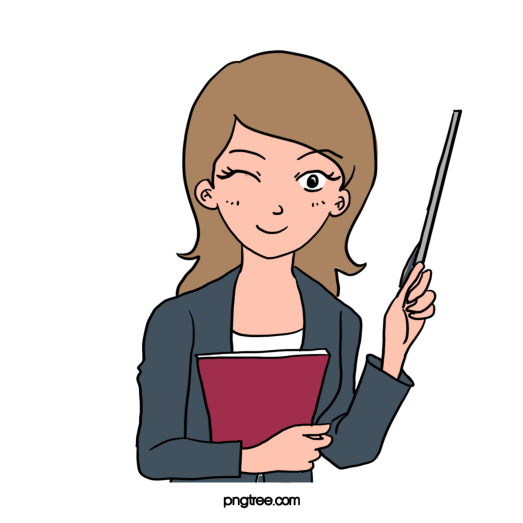 Kể tên những cây có gai, có độc mà em biết?
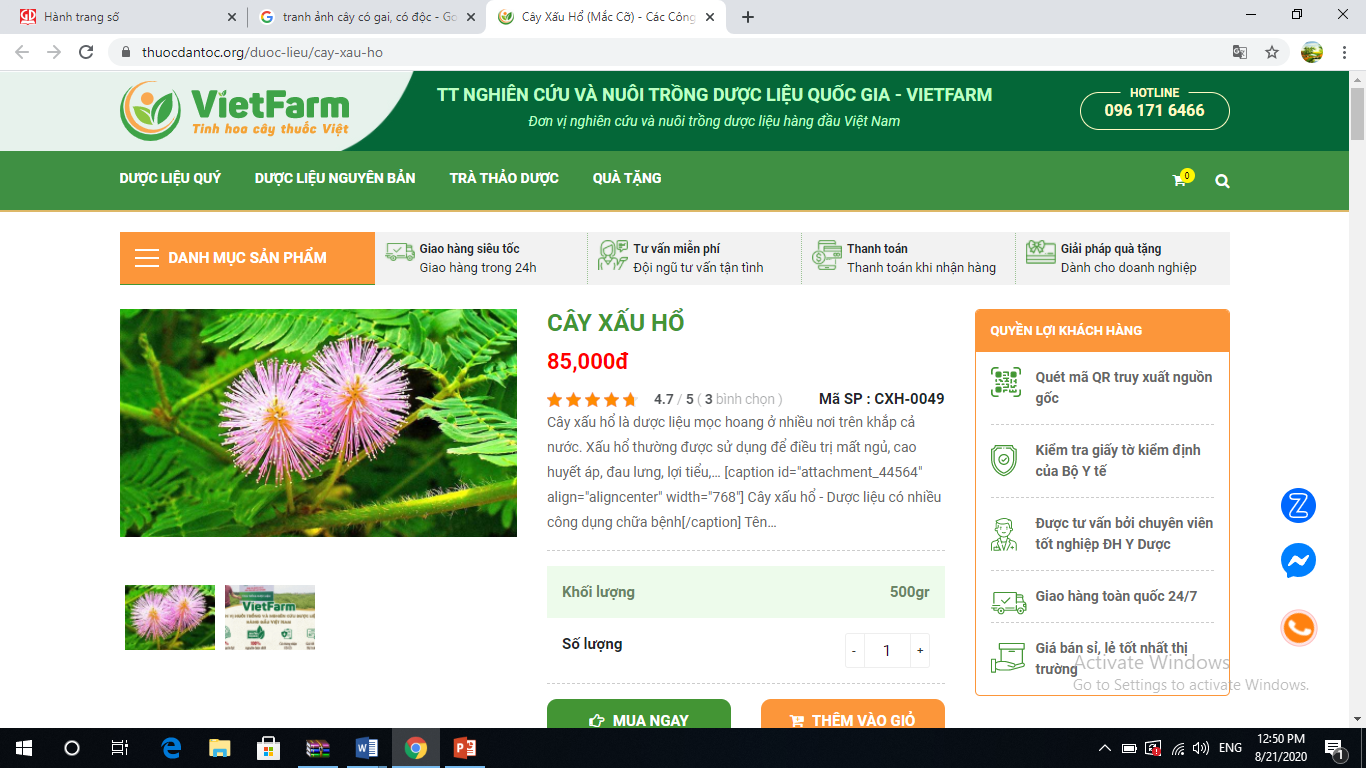 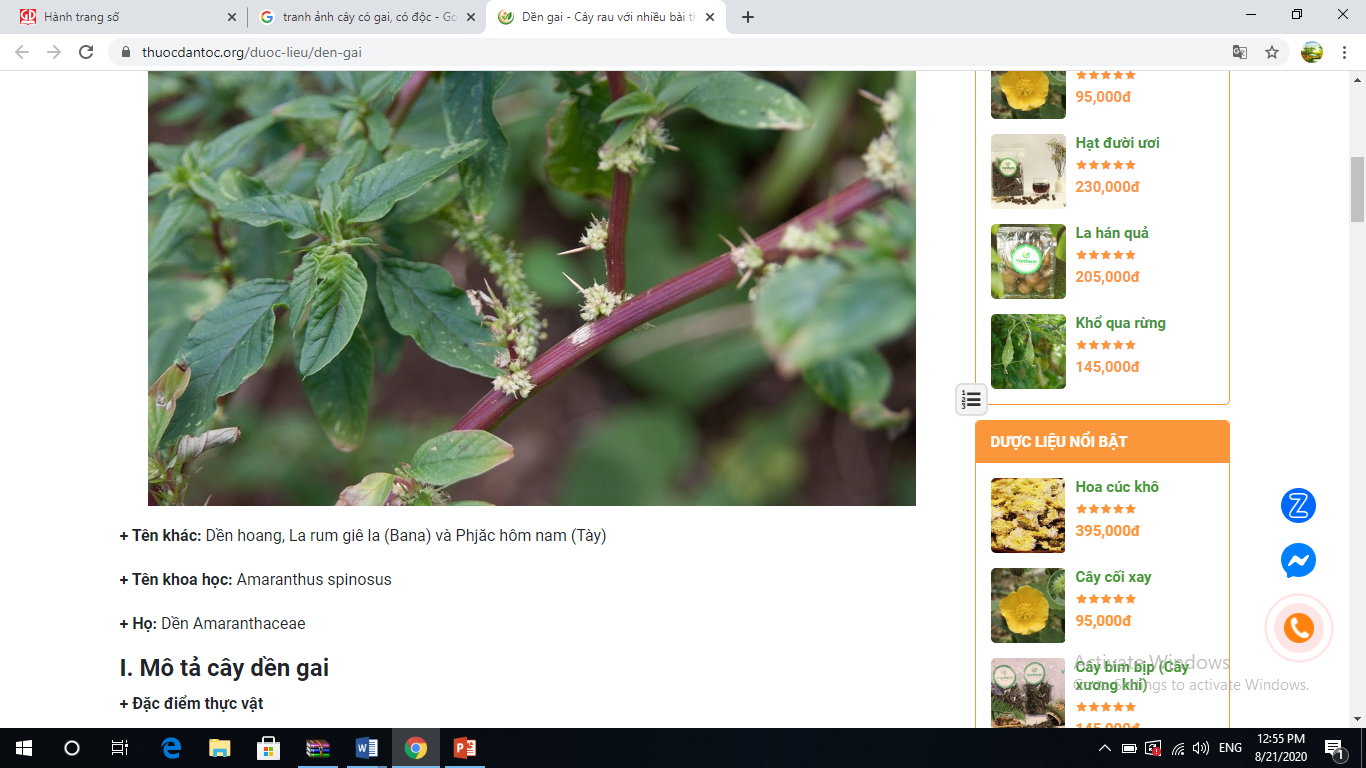 dền gai
Cây xấu hổ
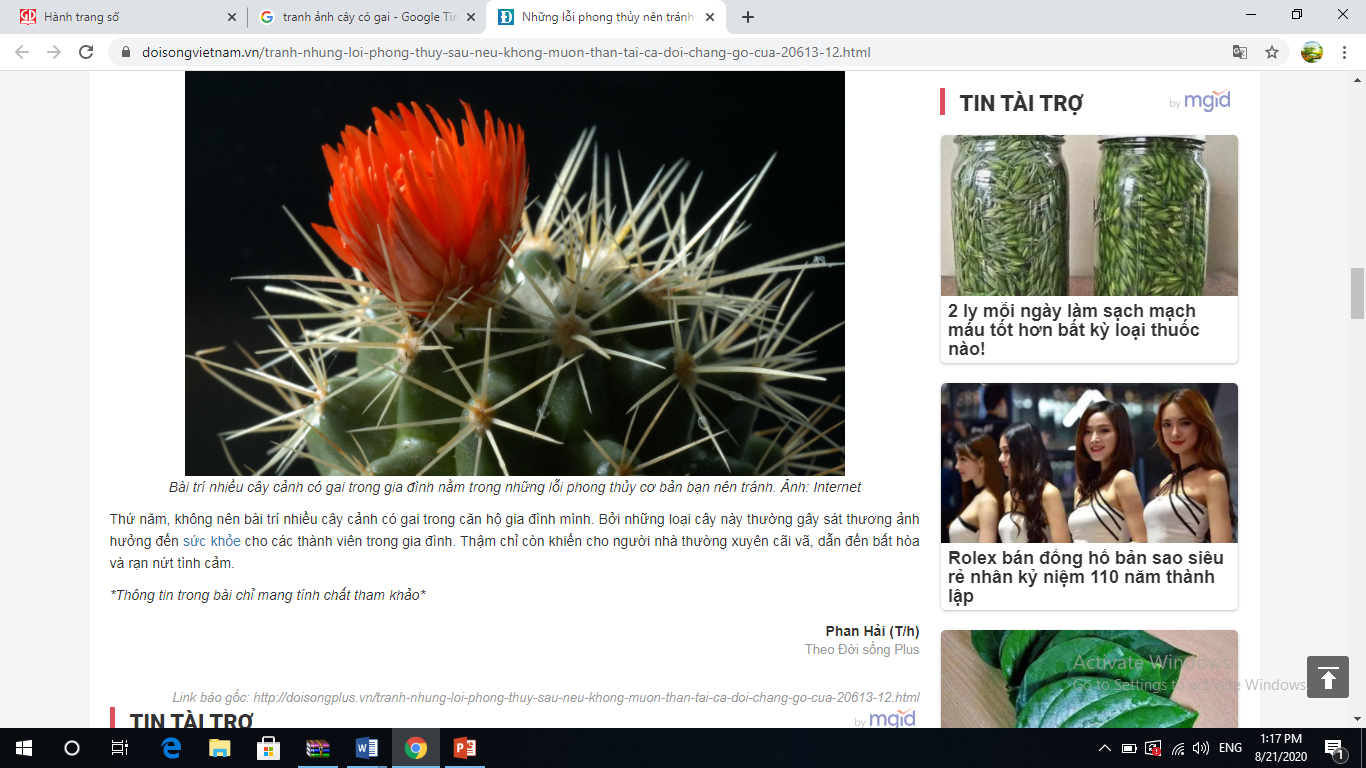 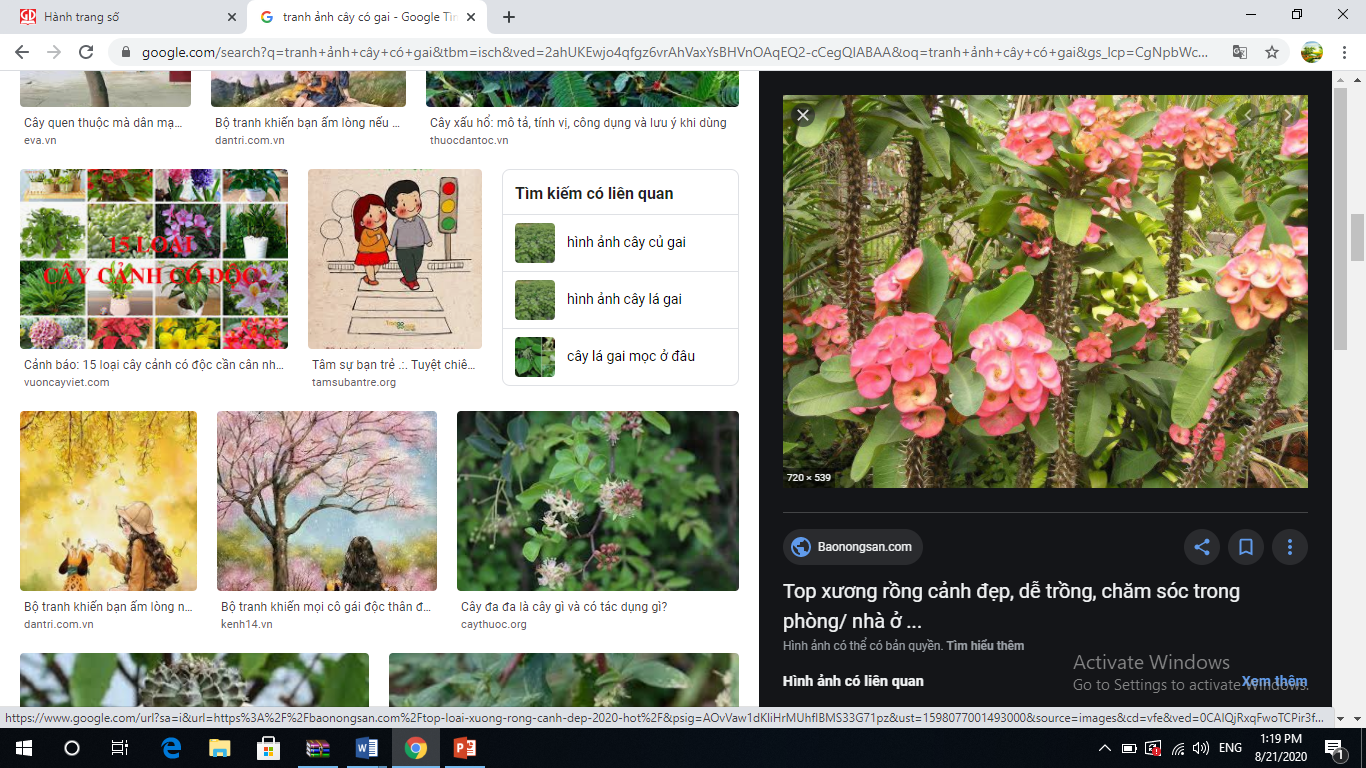 Xương rồng bát tiên
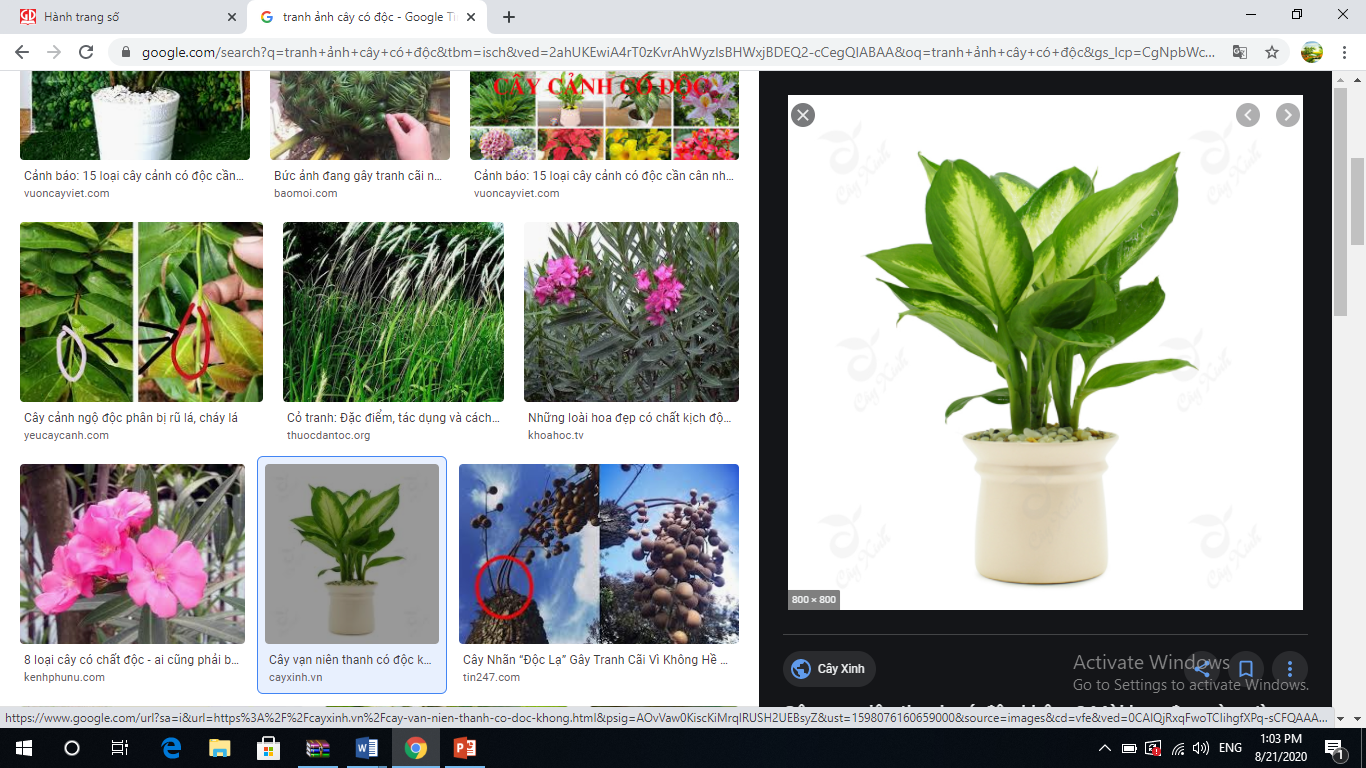 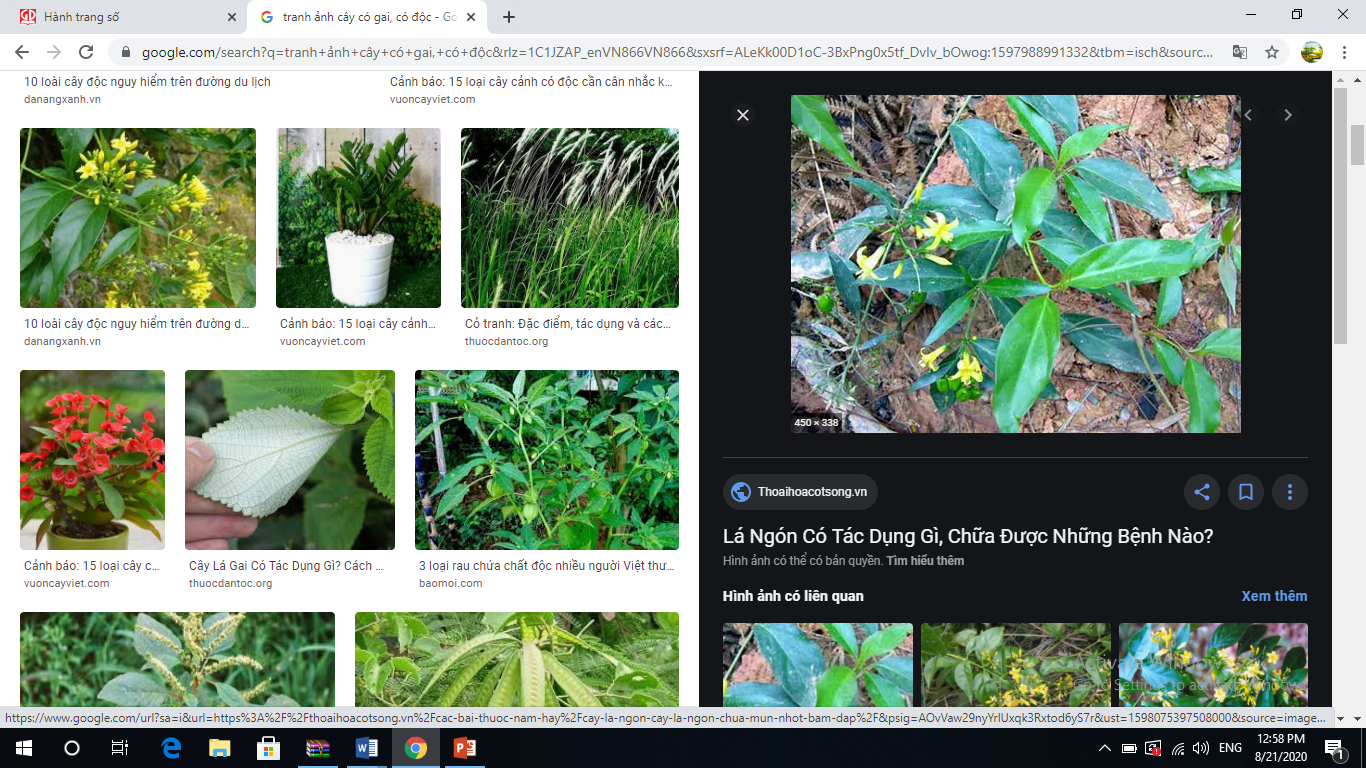 Lá ngón
Cây vạn niên thanh
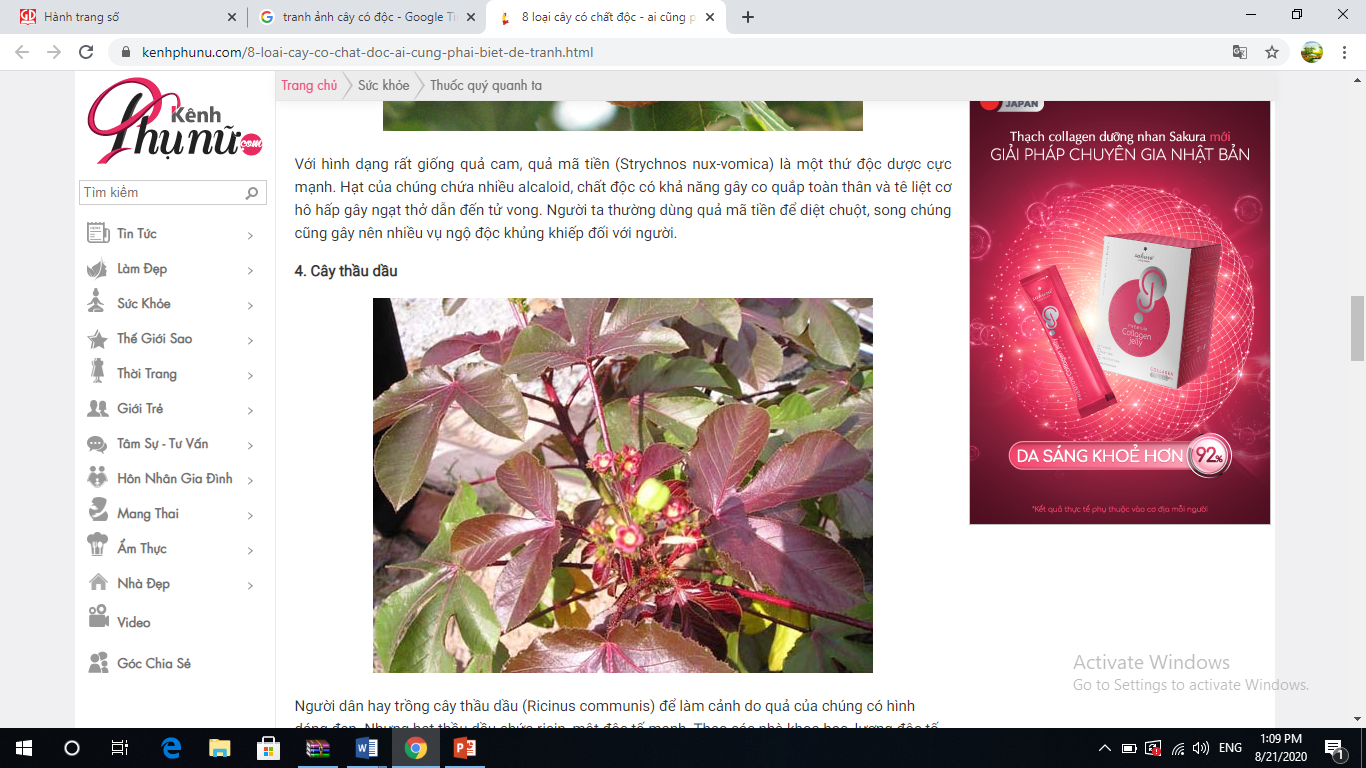 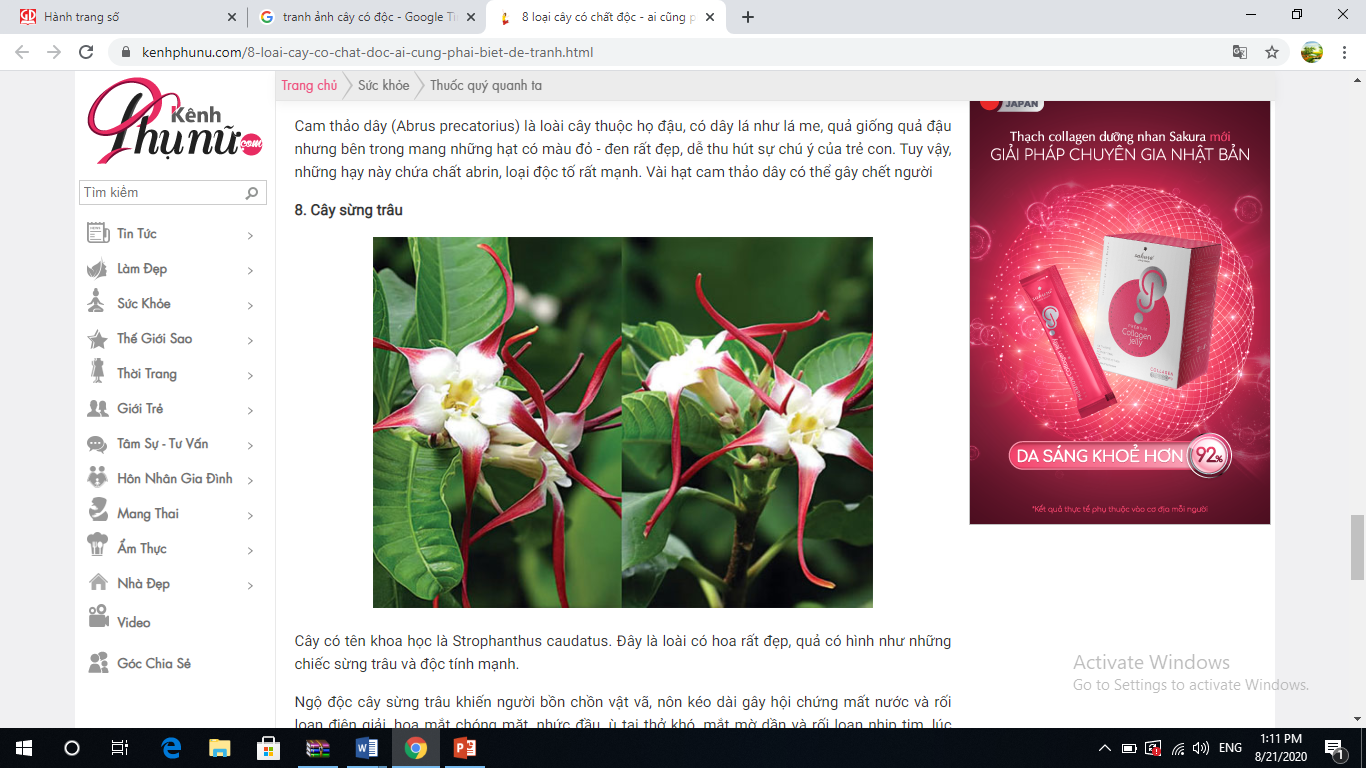 Cây thầu dầu
Cây sừng trâu
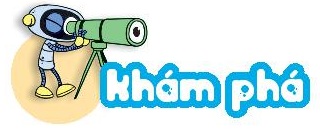 Cần thận trọng với các loại cây có gai và có độc tố để gai không đâm vào tay. Không để
nhiều cây và hoa trong phòng kín.
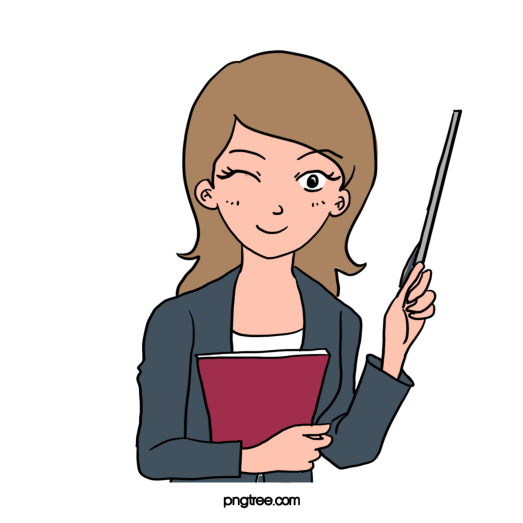 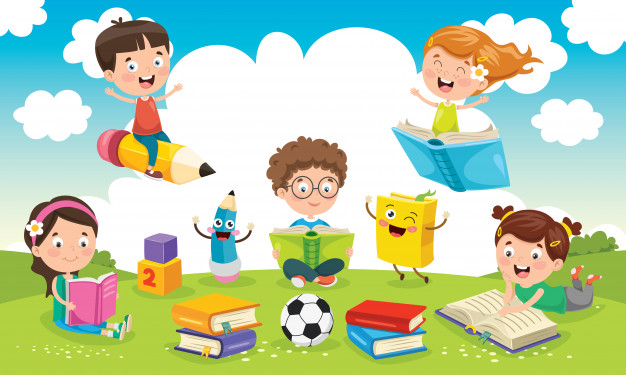 THƯ GIÃN
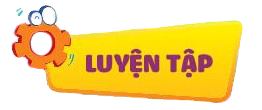 - Cùng nói về việc chăm sóc và bảo vệ cây.
- Dự án trồng và chăm sóc cây.
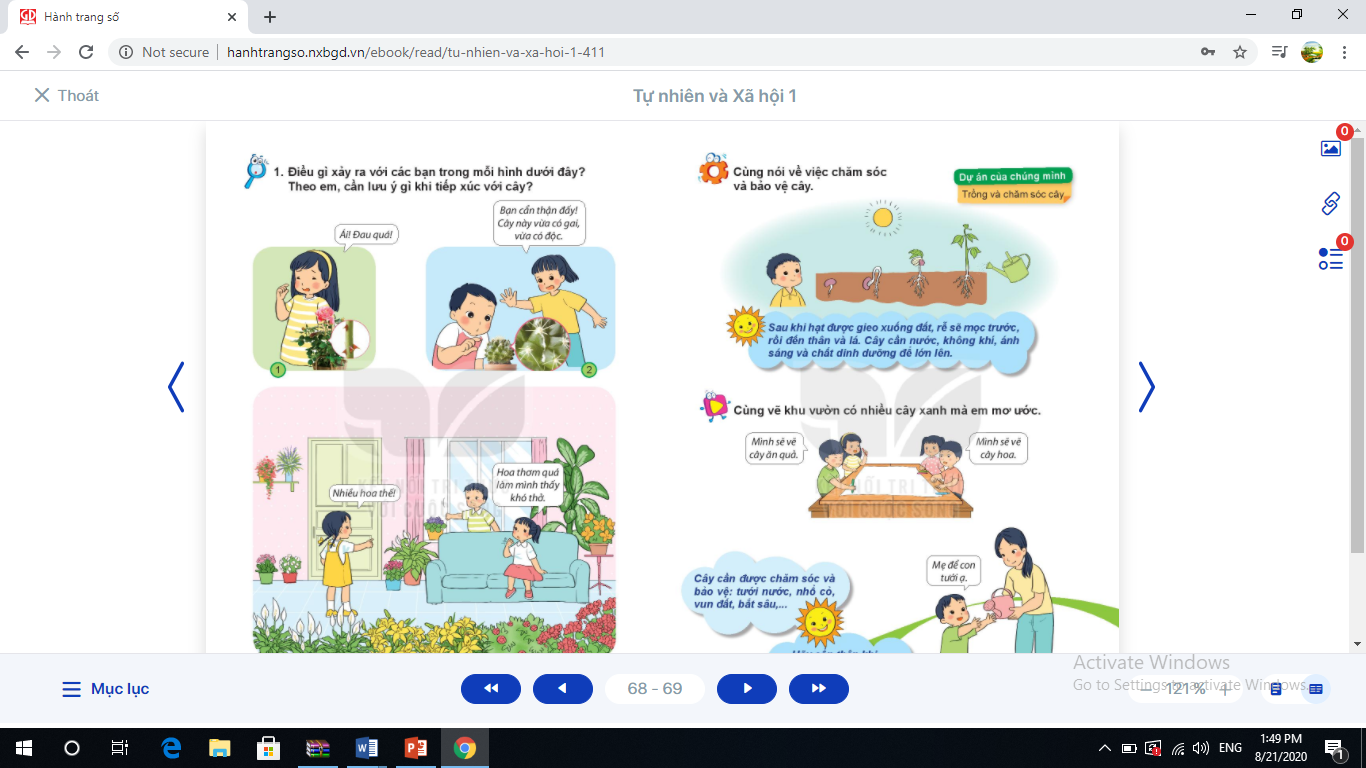 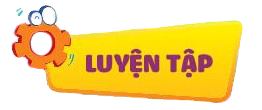 Sau khi hạt được gieo xuống đất, rễ sẽ mọc trước, rồi đến thân và lá. Cây cần nước, không khí, ánh sáng và chất dinh dưỡng để lớn lên.
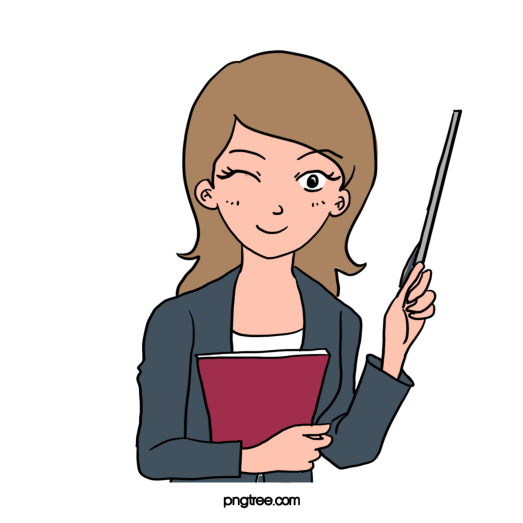 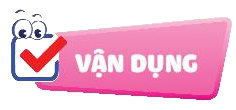 Cùng vẽ khu vườn có nhiều cây xanh mà em mơ ước.
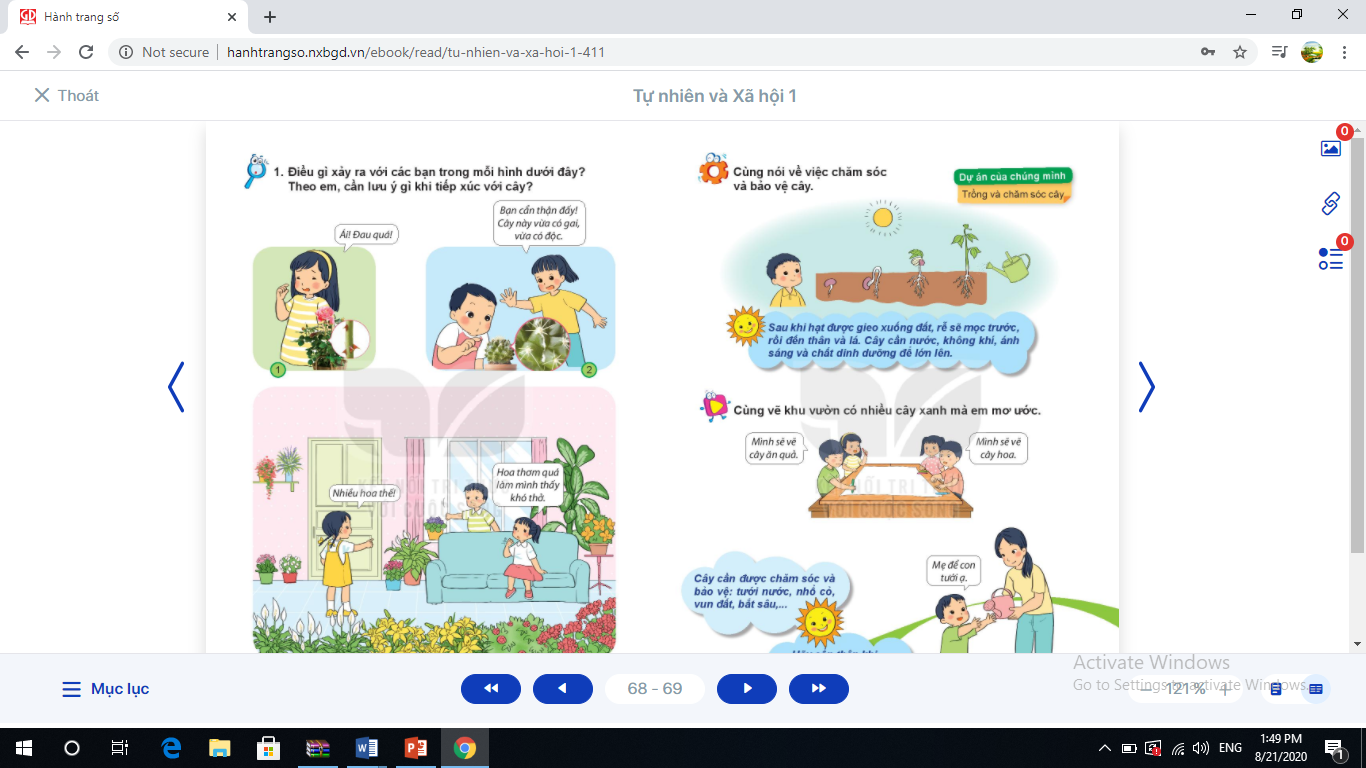 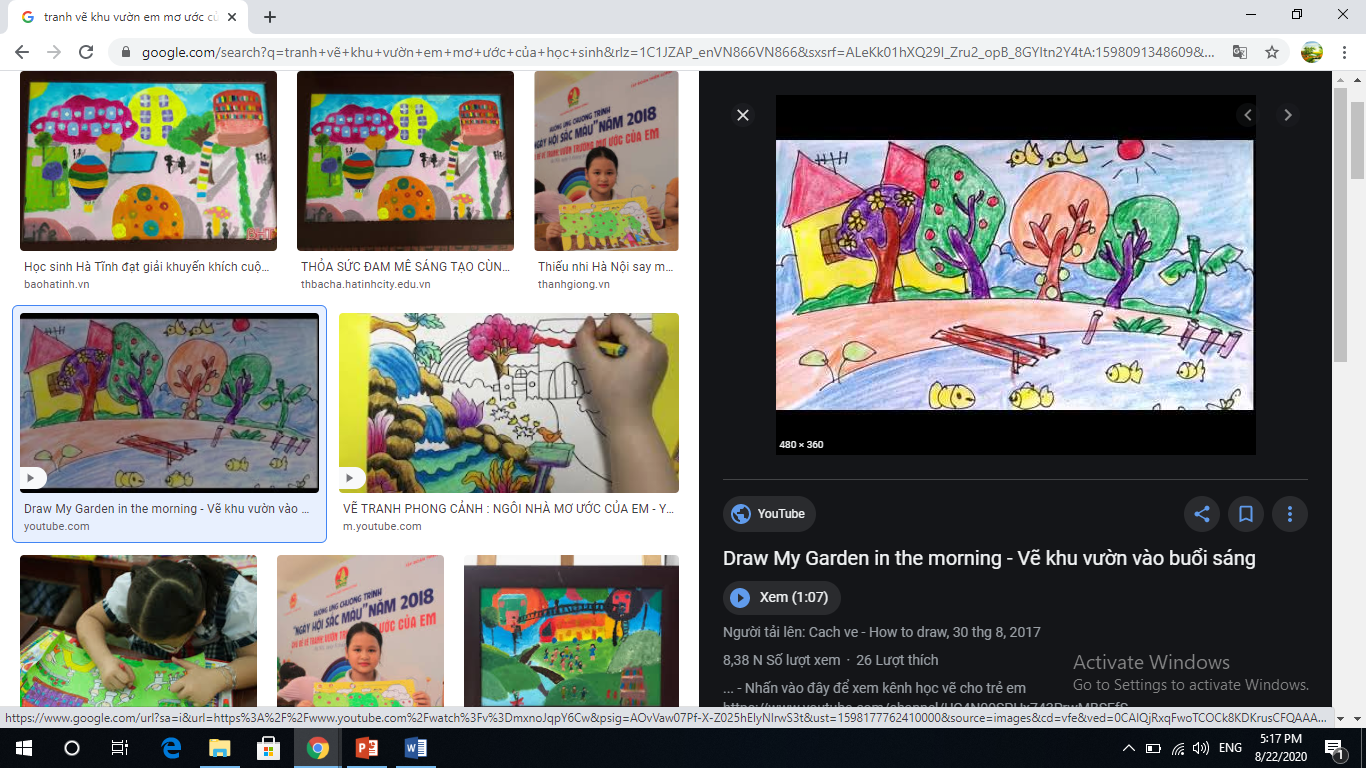 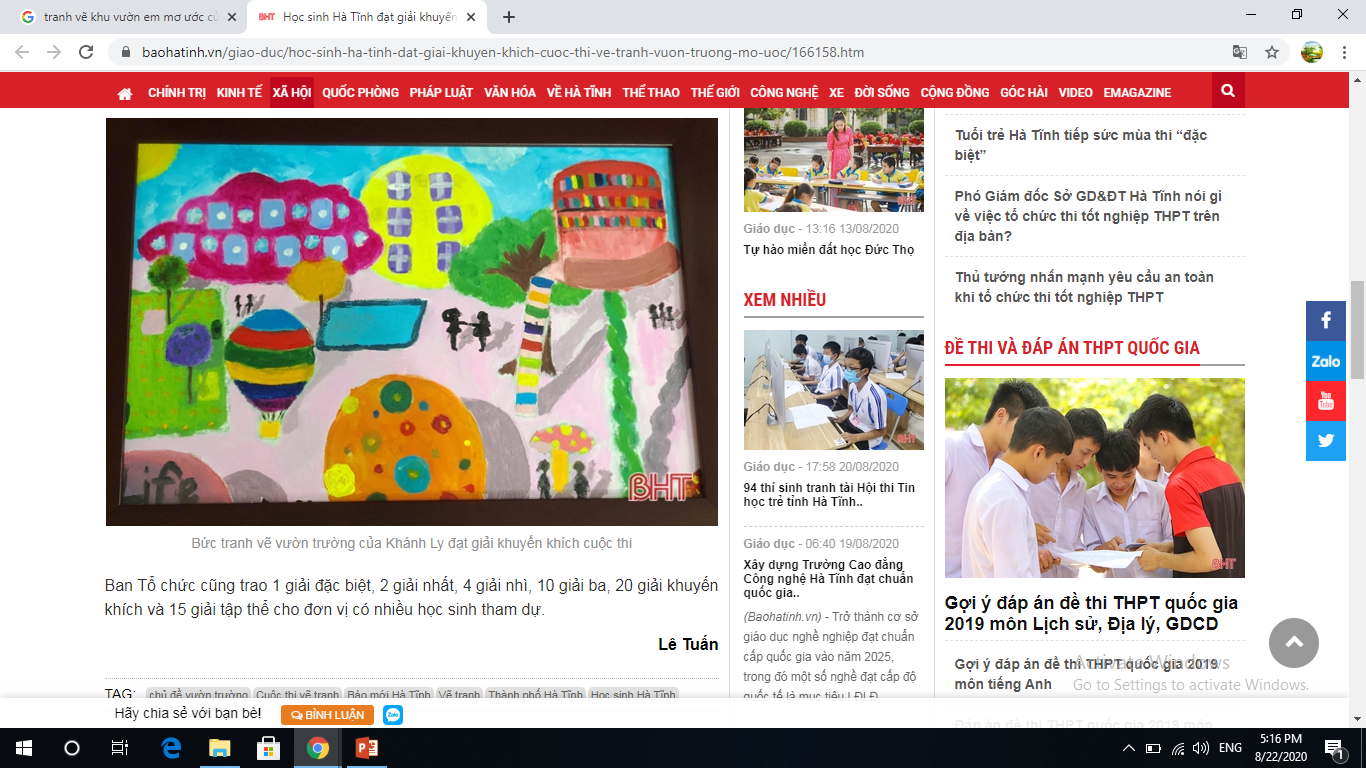 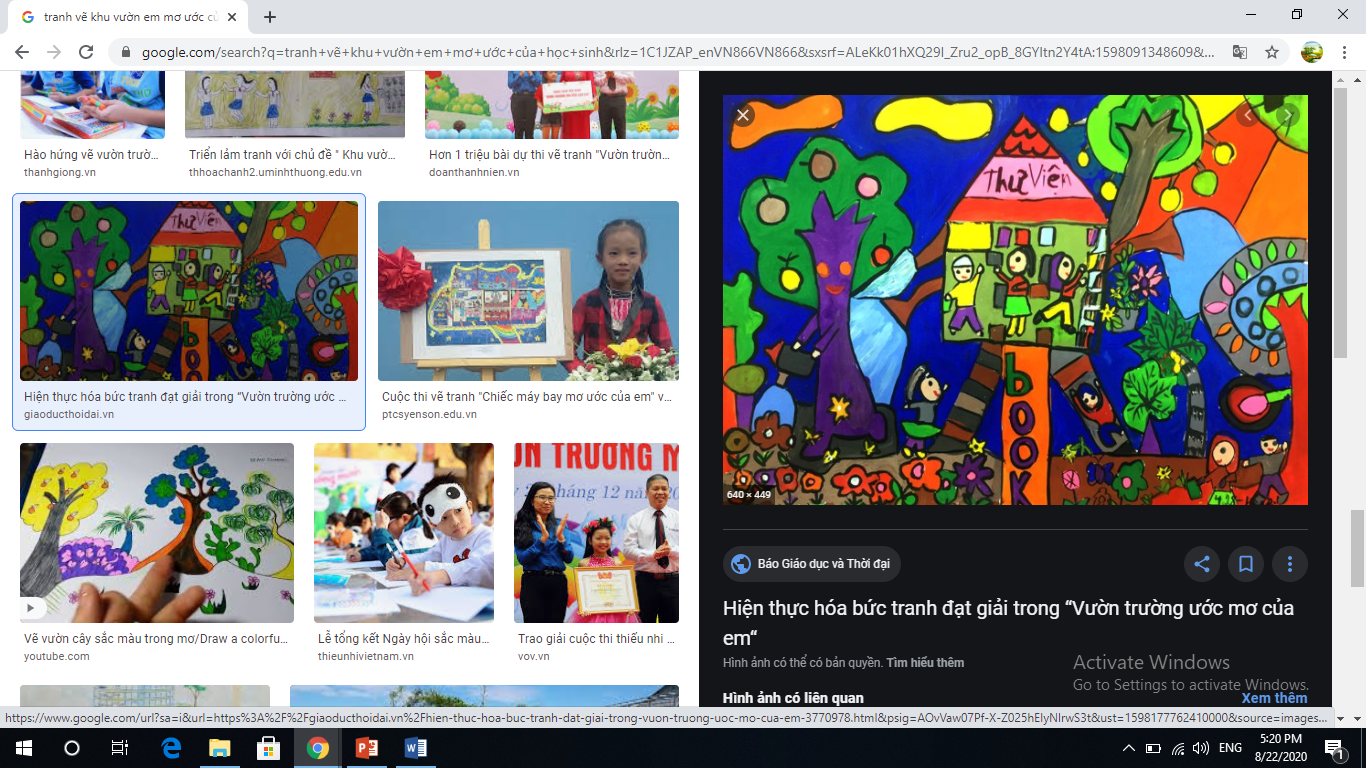 - Cây cần được chăm sóc và bảo vệ : tưới cây,nhổ cỏ, vun đất, bắt sâu, …
- Hãy cẩn thận khi tiếp xúc với cây có độc và có gai.
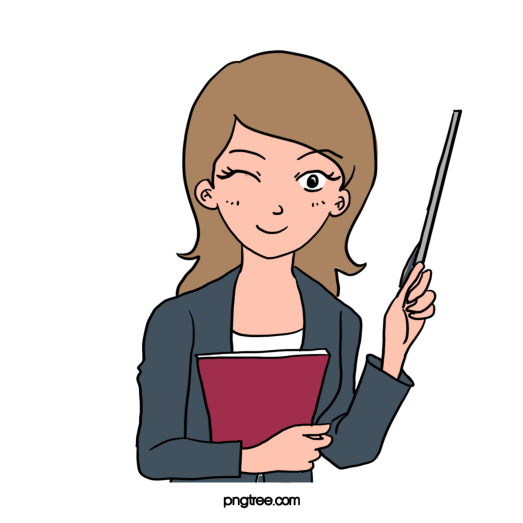 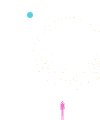 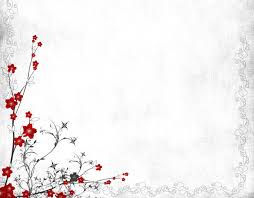 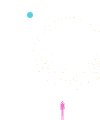 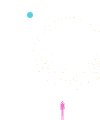 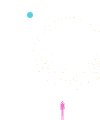 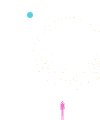 CẢM ƠN CÁC CON ĐÃ TÍCH CỰC THAM GIA GIỜ HỌC
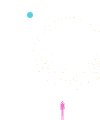 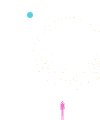 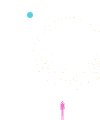 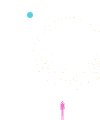